第七回局所分岐
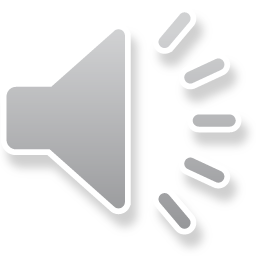 センター
〔 σ2 +ω2=1 〕
安定フォーカス
〔 σ2 +ω2 < 1 〕
不安定フォーカス
〔 σ2 +ω2 > 1 〕
不安定ノード
〔 1< |α| < |β| 〕
サドルノード
〔 |α| < 1 < |β| 〕
安定ノード
〔 |α| < |β| < 1 〕
不動点の分類
●２次元差分力学系において複素共役固有値σ+ i ωの場合
●２次元差分力学系において実固有値α, βの場合
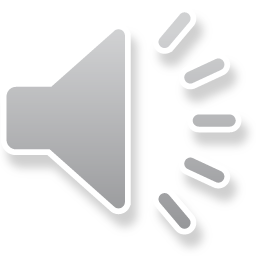 方向保存安定固有空間
〔 0<α< 1 〕
方向反転安定固有空間
〔 -1<α< 0 〕
方向反転中立固有空間
〔退化： α = -1 〕
方向保存不安定固有空間
〔 1<α〕
方向反転不安定固有空間
〔α< -1 〕
方向保存中立固有空間
〔 退化：α=1 〕
実固有値α,βの不動点の分類
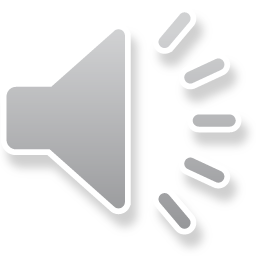 p2
p1
分岐現象とは
【定義：係数族】係数pRMによってパラメタづけされた力学系
xn = f(p,xn-1) ,  xRN
dx/dt=F(p,x),  xRN
特に，係数pに関する微分が非零(F/p 0, f/p 0)を仮定する．
【定義：分岐現象】係数の摂動に関して不安定な退化した構造が崩壊し，
　不変集合の生成･消滅・安定性変化が生じる現象，退化と非退化条件により分類される．
【定義： 分岐集合】係数空間上で特定の分岐が発生する係数値の集合
【定義：余次元】係数空間と分岐集合の位相次元の差
1次元，余次元 (2-1=1)
0次元，余次元 (1-0=1)
p = (p1,p2)
p = (p1)
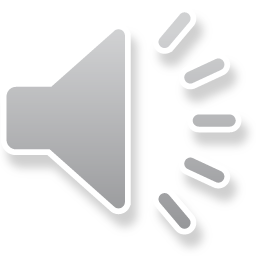 ※係数空間の次元によらず，分岐によって余次元は一定
η = 1/4
η = 0
η ＞ 1/4
接線分岐
【質問】ηに応じて差分力学系 xn =  x2n-1+ηの不動点の数を分類せよ
【質問】個々の不動点の安定性を論議せよ．
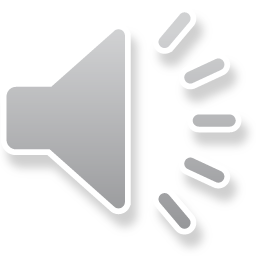 〔中立： αp = 1, 1 > |βp| 〕
サドルノード分岐
【質問】ηに応じて (xn,yn) = (x2n-1+η,0.5 yn)の不動点の数を分類せよ
【回答】xn= x2n-1+ηの場合と同じである．
【定義：サドルノード分岐】
　通常点　 ⇒ 発生⇒　方向保存n周期アトラクタ+方向保存サドル型n周期軌道
　非退化条件：２次項　退化条件　：方向保存中立ノード
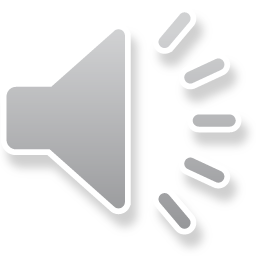 【注】分岐直前の通常点付近（チャネル）は，極度に移動速度が遅い．
周期倍分岐
【定義：周期倍分岐】
　方向反転n周期アトラクタ⇒ 発生⇒方向反転2n周期アトラクタ+方向反転サドル型n周期軌道

　非退化条件：２次項　退化条件：方向反転中立ノード
〔中立： αp = -1 〕
〔サドル： αp > -1, α’p < -1 〕
〔安定： 0> αp >-1, 1 > |βp| 〕
〔注〕安定多様体はメビウスバンドになっている．
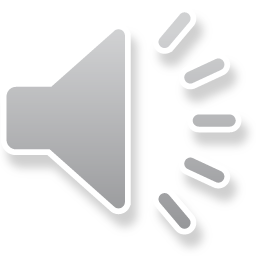 １係数族単峰写像の分岐図
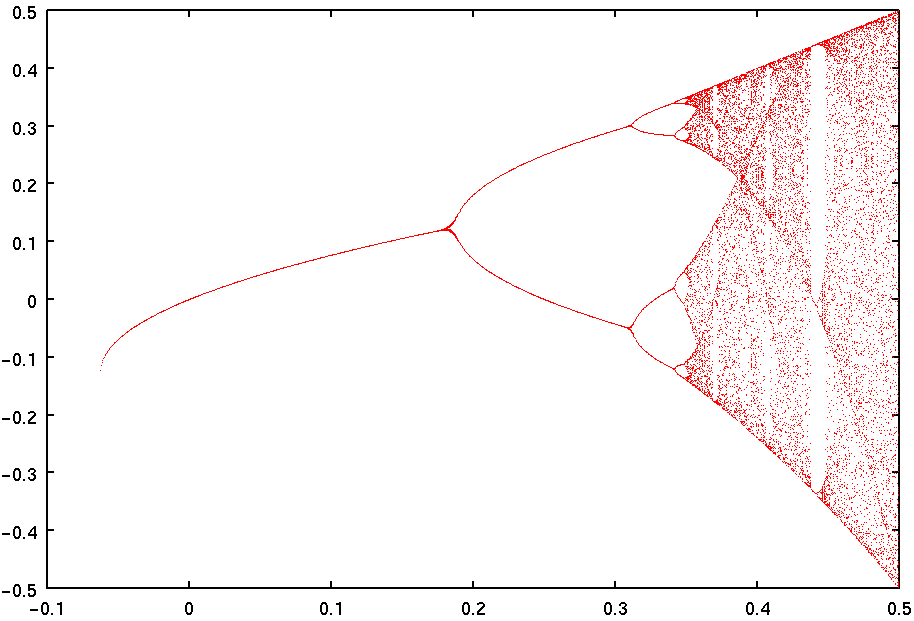 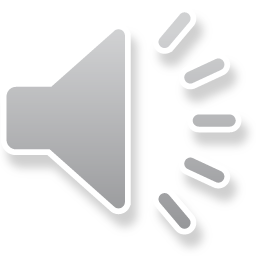 Hopf分岐
【定義：ベクトル場のHopf分岐】安定平衡点⇒ 発生⇒不安定平衡点＋周期アトラクタ

　非退化条件：ベクトル場（極座標系）の動径方向が3次，退化条件：センター
〔中立：σp = 0 〕
〔安定： 0> σp 〕
〔不安定： σp > 0 〕
【定義：写像のHopf分岐】周期アトラクタ⇒周期リペラ＋準周期アトラクタ

　非退化条件：写像（極座標系）の動径方向が3次，退化条件：センター
〔不安定： σ2+ω2 > 1 〕
〔安定： 1> σ2+ω2 〕
〔中立： σ2+ω2 = 1 〕
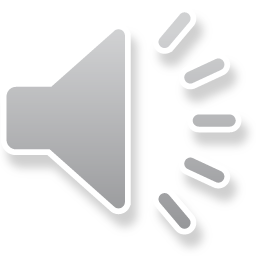 A
B
第7回レポート
【１】２次元写像の周期点の名称を答えよ
　（１）特性乗数が複素固有値である場合，３種類
　（２）特性乗数が実固有値である場合，３種類
【２】２次元微分可能写像Fの相空間において安定ノードが１対存在する．　
　このとき，ベーシン境界はいかなる構造になっているか考察せよ．
【３】上記の２次元微分可能写像Fが１係数族Fpであり，Fpの構造がより単純になるならば，
　いかなる分岐現象が発生するか考察せよ．
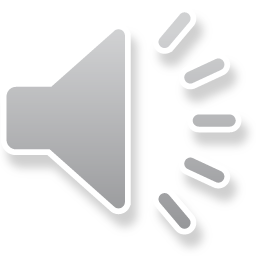